«ИННОВАЦИОННЫЕ ПРОЕКТЫ И ЛУЧШИЕ ПРАКТИКИ ПО РАЗЛИЧНЫМ НАПРАВЛЕННОСТЯМ ДОПОЛНИТЕЛЬНОГО ОБРАЗОВАНИЯ ДЕТЕЙ, СПОСОБСТВУЮЩИЕ ОБНОВЛЕНИЮ СОДЕРЖАНИЯ ДОПОЛНИТЕЛЬНОГО ОБРАЗОВАНИЯ ДЕТЕЙ И (ИЛИ) СООТВЕТСТВУЮЩИЕ ЦЕЛЯМ, ЗАДАЧАМ И НАПРАВЛЕНИЯМ ПРИОРИТЕТНОГО ПРОЕКТА «ДОСТУПНОЕ ДОПОЛНИТЕЛЬНОЕ ОБРАЗОВАНИЕ ДЛЯ ДЕТЕЙ»
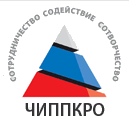 ПРОЕКТ: «Педагогический франчайзинг развертывания сети дополнительных общеобразовательных программ на уровне муниципальных образований Челябинской области»
Организационно-управленческое и научно-методическое сопровождение разработки и реализации муниципальных проектов развития сети дополнительных общеобразовательных программ: 
промежуточные результаты
Кисляков Алексей Вячеславович, заведующий кафедрой воспитания и дополнительного образования ГБУ ДПО ЧИППКРО, кандидат педагогических наук, доцент, член учебно-методического объединения в системе общего образования Челябинской области
РАЗРАБОТКА МУНИЦИПАЛЬНЫХ ПРОЕКТОВ РАЗВИТИЯ СЕТИ ДОПОЛНИТЕЛЬНЫХ ОБЩЕОБРАЗОВАТЕЛЬНЫХ ПРОГРАММ РАЗЛИЧНОЙ НАПРАВЛЕННОСТИ на основе межведомственного взаимодействия использования ресурсов образовательных организаций разных типов, а также организаций спорта, культуры, общественных организаций и организаций реального сектора экономики
проектные сессии муниципальных команд
«Управление развитием сети дополнительных общеобразовательных программ на муниципальном уровне» 
7 пилотных площадок проекта
Ашинский, Саткинский, Сосновский муниципальные районы, Златоустовский, Карабашский, Копейский, Миасский городские округа (140 человек)


36 муниципальных территорий Челябинской области
(180 человек)
проектные сессии 
для работников сферы дополнительного образования «Проектирование и реализация дополнительных общеобразовательных программ на основе использования регионального репозитория модельных дополнительных общеобразовательных программ» (200 человек)
НАУЧНО-МЕТОДИЧЕСКОЕ СОПРОВОЖДЕНИЕ РАЗРАБОТКИ МУНИЦИПАЛЬНЫХ ПРОЕКТОВ РАЗВИТИЯ СЕТИ ДОПОЛНИТЕЛЬНЫХ ОБЩЕОБРАЗОВАТЕЛЬНЫХ ПРОГРАММ РАЗЛИЧНОЙ НАПРАВЛЕННОСТИ обеспечение доступности качественного дополнительного образования детей
Создание оптимальных условий для реализации проектов развития сети дополнительных общеобразовательных программ на 2018-2020 годы
технологии франчайзинга, проектные технологии, экспертного и обучающего консалтинга
Научно-методическое сопровождение муниципальных проектов развития сети дополнительных общеобразовательных программ
Выявление и поддержка  инновационных управленческих и педагогических проектов в сфере дополнительного образования детей
Разработка, реализация и сопровождение апробации модельных дополнительных общеобразовательных программ различной направленности
Деятельность творческих групп по разработке модельных дополнительных общеобразовательных программ, разработанных на основе лучших практик дополнительного образования (42 программы)
Адресное повышение квалификации  муниципальных команд
модульные курсы по актуальным направления управлению сетью программ
Проведение областного конкурса «СтартАп в дополнительном образовании»
Проектная сессия 
для команд – участников конкурса
Общественно-профессиональная экспертиза
модельных дополнительных общеобразовательных программ
Персонифицированная 
система консалтинга 
руководящих и педагогических работников
Инициирование проектных команд в запуске и продвижении проектов на муниципальном, региональном и федеральном уровнях
Повышение квалификации педагогических работников 
по использованию регионального репозитория модельных дополнительных общеобразовательных программ различной направленности
Формирование профессионального сообщества (экспертов, тьюторов) 
по разработке и реализации муниципальным программ развития сети дополнительных образовательных общеобразовательных программ
Проект доступного дополнительного образования для детейhttps://ipk74.ru/pddod/
Проект доступного дополнительного образования для детейhttps://ipk74.ru/pddod/
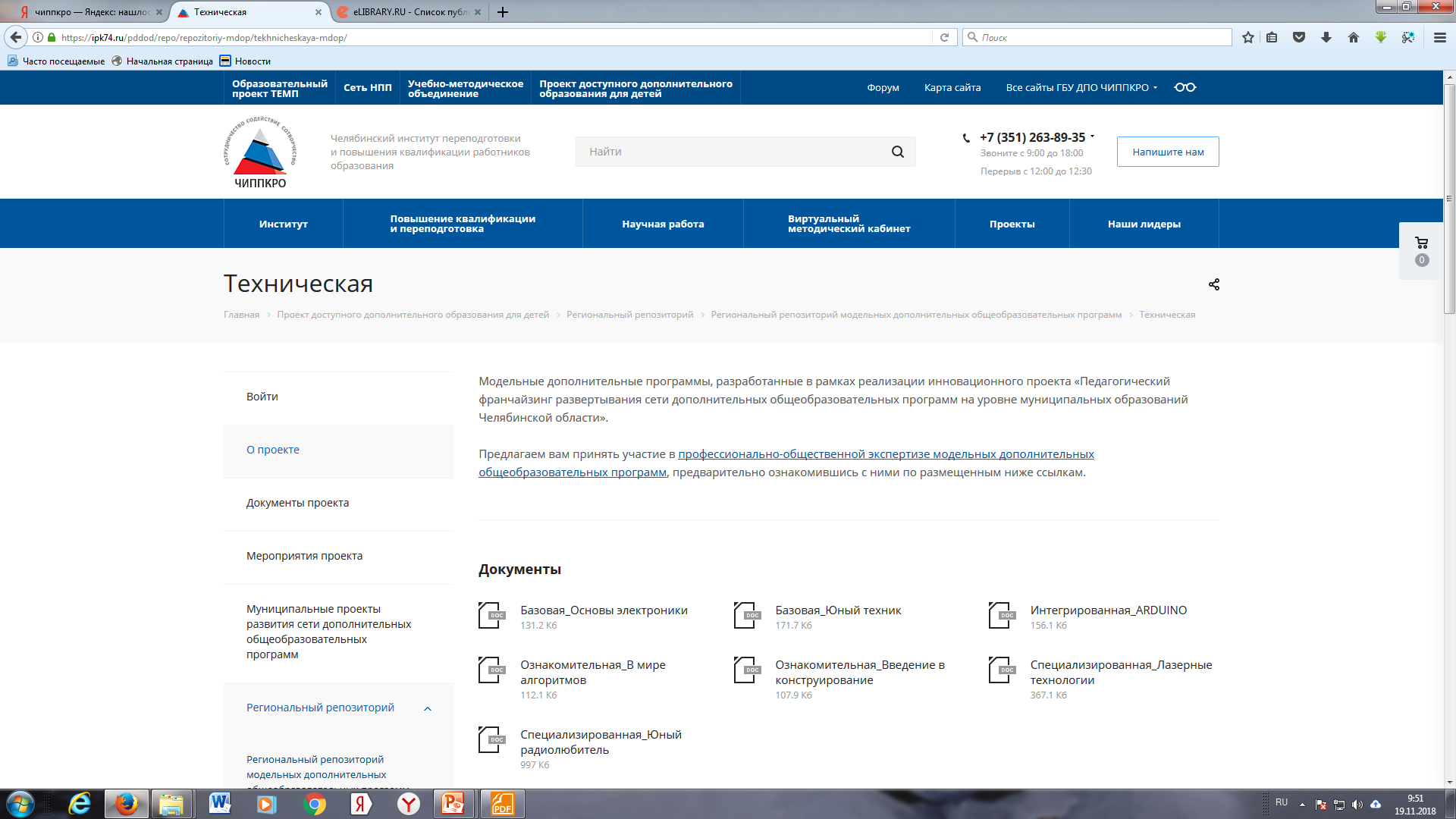 «ИННОВАЦИОННЫЕ ПРОЕКТЫ И ЛУЧШИЕ ПРАКТИКИ ПО РАЗЛИЧНЫМ НАПРАВЛЕННОСТЯМ ДОПОЛНИТЕЛЬНОГО ОБРАЗОВАНИЯ ДЕТЕЙ, СПОСОБСТВУЮЩИЕ ОБНОВЛЕНИЮ СОДЕРЖАНИЯ ДОПОЛНИТЕЛЬНОГО ОБРАЗОВАНИЯ ДЕТЕЙ И (ИЛИ) СООТВЕТСТВУЮЩИЕ ЦЕЛЯМ, ЗАДАЧАМ И НАПРАВЛЕНИЯМ ПРИОРИТЕТНОГО ПРОЕКТА «ДОСТУПНОЕ ДОПОЛНИТЕЛЬНОЕ ОБРАЗОВАНИЕ ДЛЯ ДЕТЕЙ»
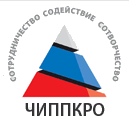 ПРОЕКТ: «Педагогический франчайзинг развертывания сети дополнительных общеобразовательных программ на уровне муниципальных образований Челябинской области»
Организационно-управленческое и научно-методическое сопровождение разработки и реализации муниципальных проектов развития сети дополнительных общеобразовательных программ: 
промежуточные результаты
Кисляков Алексей Вячеславович, заведующий кафедрой воспитания и дополнительного образования ГБУ ДПО ЧИППКРО, кандидат педагогических наук, доцент, член учебно-методического объединения в системе общего образования Челябинской области